의식의 전개 과정
의
식의 전개과정
의식의 전개과정을 왜 알아야 하는가?
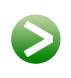 의식은 고정된 것이 아님
의식은 고정되어 있지 않고 단계를 밟아나가면서 전개되어 감 
전개과정을 알면 단계별로 관찰과 주시가 가능함 
관찰할 수 있으면 조절이 가능함 

왜 조절해야 하는가? 
좋지 않은 습관대로 사는 삶은 바람직하지 않음
좋지 않은 습관을 교정하기 위해서는 조절이 필요함
의
식의 전개과정
의식의 다섯 단계
옴
나
지
사
눔
옴
구나
겠지
감사
나눔
의
식의 전개과정
의식의 다섯 단계
옴
나
지
사
눔
옴
구나
겠지
감사
나눔
의식이 전개되기 이전 상태
의식 자체가 대상을 객체화하지 않고, 의식 자체로 ‘옴’하고 있는 것
나의 마음이 일체의 꿈틀대기 이전 상태로서 그냥 의식 자체로만 깨어있음
의
식의 전개과정
의식의 다섯 단계
옴
나
지
사
눔
옴
구나
겠지
감사
나눔
순수감각상태로 남아있음
대상을 받아들이되, 받아들이는 그 대상에 대해서 이름을 붙이지 않는 상태 
감각은 하되 개념화는 하지 않은 무심하고 여여*한 상태
여여(如如)하다: 모든 사물이 드러나 있는 그대로 변함없이 항상 같다는 뜻
의
식의 전개과정
의식의 다섯 단계
옴
나
지
사
눔
옴
구나
겠지
감사
나눔
‘다른 것들이 있기 때문에 저러하겠지.’
연기*적인 관점에서 존재의 이유가 있을 것이라고 이해함
연기(緣起)
인연생기(因緣生起)의 준말로, 모든 것은 인(因: 직접적 원인)과 연(緣: 간접적 원인)에 의지하여 생겨난다는 뜻. 연기의 법칙에 따르면 모든 것은  다른 것들과의 관계에서 생겨나 있다고 말할 수 있다.
의
식의 전개과정
의식의 다섯 단계
옴
나
지
사
눔
옴
구나
겠지
감사
나눔
사람들은 대상에 대한 가치평가를 하게 됨 
긍정적인 가치를 부여할 것
의
식의 전개과정
의식의 다섯 단계
옴
나
지
사
눔
옴
구나
겠지
감사
나눔
관조를 넘어 구체적인 관계를 맺게 됨 
상생적인 나눔 관계를 가짐
의
식의 전개과정
의식의 다섯 단계
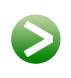 ‘옴-나-지-사-눔’ 각각의 수준을 높여라!
우리들은 ‘옴-나-지-사-눔’이라고 하는 의식 전개 과정을 밟으면서 살게 되어 있음
 ‘옴-나-지-사-눔’ 각각의 수준을 높이려는 노력이 필요함